How Title V and NSR Permitting Interact
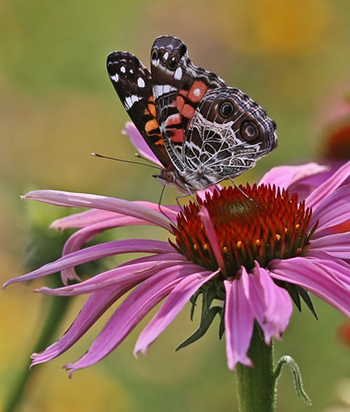 Ariel Ramirez
NSR, Air Permits Division
Vasant Chaphekar, P.E.
Title V, Air Permits Division

2019 Environmental Trade Fair and Conference
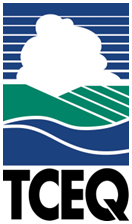 [Speaker Notes: How Title V and NSR Permitting Interact

Ariel Ramirez
Air Permits Division
Texas Commission on Environmental Quality
Environmental Trade Fair 2019

Vasant Chaphekar, P.E.
Air Permits Division
Texas Commission on Environmental Quality
Environmental Trade Fair 2019

The purpose of this presentation is to discuss the relationship between New Source Review (NSR) and Title V Permits and how they interact.

Image Attribution: https://tpwd.texas.gov/newsletters/eye-on-nature/2015fall/page2.phtml]
Presentation Outline
NSR
FOP
Introduction
The Texas 2-Step
Comparison
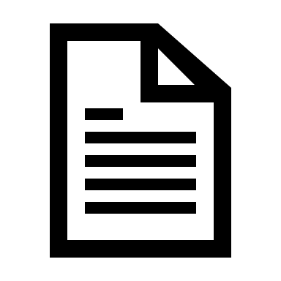 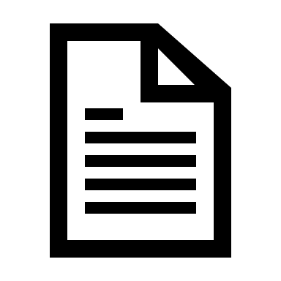 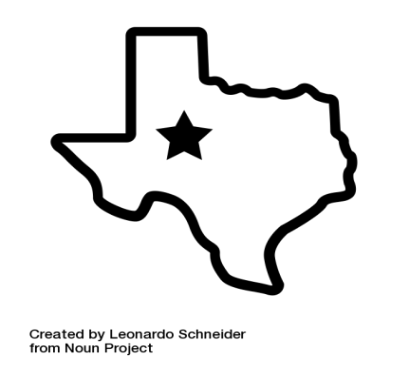 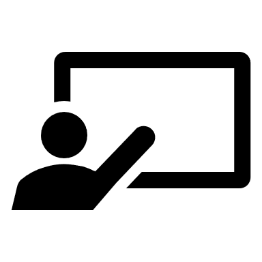 Interaction
Examples
Summary
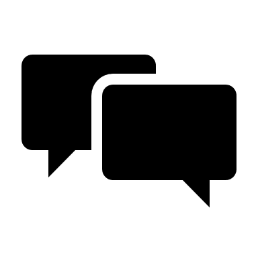 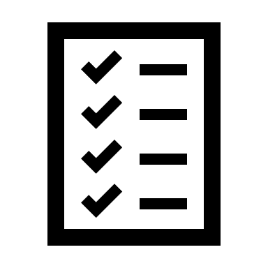 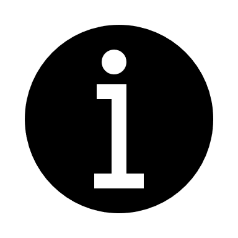 NSR
FOP
[Speaker Notes: Presentation Outline

Introduction
The Texas 2-Step
Comparison
Interaction
Examples
Summary

Image Attributions:
Texas created by  Leonardo Schneider, US, from The Noun Project, thenounproject.com]
Air Permitting Timeline in Texas
Air Permitting Timeline in Texas
FCAA
FCAA
TCAA
1990-Amend.
1977-Amend.
FCAA
1971-Amend.
TCAA
1970
1965
[Speaker Notes: Brief History
Federal Clean Air Act (FCAA) and the Texas Clean Air Act (TCAA)

TCAA 1965 – Texas Clean Air Act first passed in 1965 and the Texas Air Control Board (TACB) was created within the Department of Health.
FCAA 1970 – FCAA of 1970 established the major framework that is still in use today.  The National Environmental Policy Act (NEPA) in 1970 led to the EPA.
TCAA 1971 – Amendments in 1971 established authority for the air permits program.
FCAA 1977 – Congress established the NSR permitting program as part of the 1977 Federal Clean Air Act Amendments.  These amendments codified requirements for review of major permitting actions (PSD and Nonattainment).
FCAA 1990 – Congress passed the FCAA Amendments of 1990, which included the new provisions in Title V, creating an operating program to ensure better compliance and allow for more thorough air pollution control. 

Links:
30 TAC Chapter 101, Subchapter H: http://texreg.sos.state.tx.us/public/readtac$ext.ViewTAC?tac_view=5&ti=30&pt=1&ch=101&sch=H
Division 1: http://texreg.sos.state.tx.us/public/readtac$ext.ViewTAC?tac_view=5&ti=30&pt=1&ch=101&sch=H&div=1&rl=Y
Division 4: http://texreg.sos.state.tx.us/public/readtac$ext.ViewTAC?tac_view=5&ti=30&pt=1&ch=101&sch=H&div=4&rl=Y]
The Texas 2-Step Permitting System
AIR PERMITTING
Step 1: Construction Permit
New Source Review (NSR)
30 TAC §106 and §116
Step 2: Operating Permit*
Title V or Federal Operating Permit (FOP)
30 TAC §122
* FOP is required for all major sources and some non-major sources
[Speaker Notes: Air Permitting

Step 1: Construction Permit - “New Source Review (NSR)”
30 TAC Chapters 106 and 116 
Step 2: Operating Permit – “Title V” or “Federal Operating Permit (FOP)”
30 TAC Chapter 122

Step 2 is conditional, since not all sites that have an NSR permit are subject to FOP requirements. FOP is required for all major sources and some non-major sources that are listed by EPA under 40 CFR Part 70.3(a).

Links:
30 TAC Chapter 106: https://texreg.sos.state.tx.us/public/readtac$ext.ViewTAC?tac_view=4&ti=30&pt=1&ch=106
30 TAC Chapter 116: https://texreg.sos.state.tx.us/public/readtac$ext.ViewTAC?tac_view=4&ti=30&pt=1&ch=116
30 TAC Chapter 122: https://texreg.sos.state.tx.us/public/readtac$ext.ViewTAC?tac_view=4&ti=30&pt=1&ch=122]
FOP
Comparison
NSR
New Source Review (NSR)
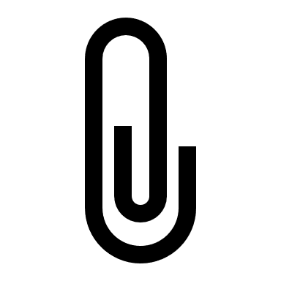 Authorizes facilities prior to construction
Establishes maximum allowable emission rates
Evaluates health impacts
Conducts BACT review
Evaluates federal applicability
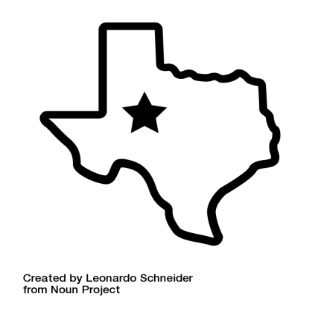 [Speaker Notes: NSR

Authorizes facilities prior to construction/modifications.  Permit can be issued independently.  NSR can be incorporated by reference into the FOP.  Note that this is not the other way around (i.e., FOP is not incorporated by reference into the NSR.  The NSR permit must be obtained before any actual work begins at/on the facility.
Authorizes facilities that may emit air contaminants and establishes the maximum allowable emission rates for each point source.  These rates are included in the Maximum Allowable Emission Rate Table (MAERT).
Evaluates heath impacts for all proposed emissions increase, as well as any proposed new air contaminants. Impacts must be deemed acceptable before the NSR permit can be issued.
Conducts a Best Available Control Technology (BACT) review which applies to all sources that are newly proposed or being modified.  BACT review is also required for all sources that are being incorporated by consolidation via PBR or SP.
Evaluates federal applicability (PSD/NA)

Image Attribution:
Texas created by  Leonardo Schneider, US, from The Noun Project, thenounproject.com]
FOP
Comparison
NSR
Permitting Options
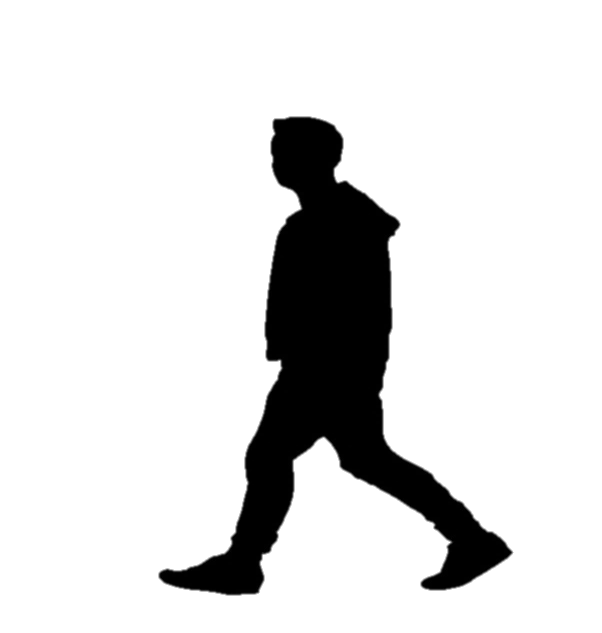 NSR Permit
Standard Permit
De Minimis
PBR
§116
§116.601
Emission Increase
§106
§116.119
[Speaker Notes: NSR Permitting Options

Before any actual work begins, any person who plans to construct any new facility or to engage in the modification of any existing facility which may emit air contaminants into the air must:  (Note that the term “facility” in Chapter 116 is the same as “emission unit” in Chapter 122).
Satisfy the criteria for a de minimis facility or source;
Satisfy the conditions of a permit by rule (PBR); 
Satisfy the conditions of a standard permit; or
If the above authorization mechanisms cannot be used, obtain an NSR permit.
In addition to new construction and modification to existing facilities, other activities requiring NSR authorization include changes in application representations and renewal of existing authorizations.

Some facilities and sources are classified as de minimis and authorized by rule. 30 TAC §116.119 identifies criteria for determining de minimis classifications. In addition, specific facilities that have been evaluated and designated as de minimis are identified on the de minimis list, which is posted on the division's Web site. De minimis facilities and sources include very small additions to background concentrations of air contaminants that cause no discernable or unacceptable impact to public health and for which permitting would be an ineffective use of commission resources. Some examples of de minimis sources are music and film studios, beauty shops, and deer block manufacturing.  This authorization is intended to reduce workload and allow permitting staff to focus on projects that could affect public health and welfare. Applicants with facilities that meet the de minimis rule or de minimis list do not have to obtain an air authorization through the permitting process.  All emissions associated with the facility, or any group of facilities, must meet the de minimis criteria. No partial permitting allowed!

Facilities with emissions that do not meet de minimis criteria but will not make a significant contribution of air contaminants to the atmosphere may be permitted by rule. Facilities that are permitted by rule include less complex comfort heating facilities to more complex facilities and activities such as those found at oil and gas sites. The commission has adopted permits by rule (PBRs) in 30 Texas Administrative Code Chapter 106.  Subchapter A of Chapter 106 contains general requirements applicable to all PBRs, including (but not limited to) recordkeeping and emission limitations. In addition to the general requirements that are contained in Subchapter A, many individual PBRs also contain conditions specific to that PBR that must be met. When a PBR is claimed, applicable requirements of both the PBR and Subchapter A must be met. It should also be noted that some PBRs require registration and others do not.  

A standard permit authorizes the construction or modification of new or existing facilities that are similar in terms of operations, processes, and emissions. A standard permit provides an efficient mechanism for qualifying facilities to obtain authorization as an alternative to a case-specific air quality permit. If a facility cannot meet a PBR, then the applicant should see if a standard permit can be claimed. A standard permit can never be used to authorize emissions that will trigger major NSR permitting under Chapter 116.  Standard permit registrations must be renewed every ten years.  In addition, if the executive director amends a standard permit, the facility must comply with the amended standard permit. Compliance is usually required by the renewal date of the standard permit registration but cannot be required within 24 months of the standard permit amendment, unless it is necessary to protect public health.

If a facility is not de minimis and cannot meet a PBR or standard permit, it must be authorized by a case-by-case NSR permit. These types of authorizations provide more flexibility to applicants because they can authorize more emissions and, unlike a PBR or standard permit, facility-specific information can be considered during the technical review, which includes a BACT and impacts review.  NSR permits are subject to public notice and an opportunity for a contested case hearing. These permits are issued with a ten-year renewal cycle. Renewals MAY require NSR authorizations; note that renewals are NOT required for PBRs.

Links:
30 TAC §116.119: https://texreg.sos.state.tx.us/public/readtac$ext.TacPage?sl=R&app=9&p_dir=&p_rloc=&p_tloc=&p_ploc=&pg=1&ti=30&ch=116&rl=119
30 TAC §106: https://texreg.sos.state.tx.us/public/readtac$ext.ViewTAC?tac_view=4&ti=30&pt=1&ch=106
30 TAC §116.601: https://texreg.sos.state.tx.us/public/readtac$ext.TacPage?sl=R&app=9&p_dir=&p_rloc=&p_tloc=&p_ploc=&pg=1&p_tac=&ti=30&pt=1&ch=116&rl=601
30 TAC §116: https://texreg.sos.state.tx.us/public/readtac$ext.ViewTAC?tac_view=4&ti=30&pt=1&ch=116]
FOP
Comparison
NSR
What does a NSR Permit Contain?
Permit Face with General Conditions
Special Conditions
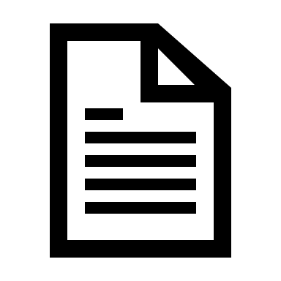 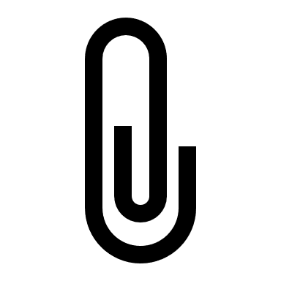 MAERT
Attachments
[Speaker Notes: What does a NSR Permit Contain?
Permit Face with General Conditions
Name of company, location of facilities authorized, permit number, issuance date, permit renewal date, signature of Executive Director, General Conditions.
Special Conditions
Enforceable operating conditions with which the applicant must comply, ensure compliance with representations, developed through negotiation with permit applicant, “boilerplate” language is used as a starting point, may have attachments.
Special Conditions contain conditions with monitoring and recordkeeping requirements that are used to demonstrate compliance with the emission rates on the MAERT.
Attachments to the Special Conditions (if applicable)
Maximum Allowable Emission Rates Table (MAERT)
Emission point number (EPN), name of emission point (source name, maximum allowable emission rate for each pollutant in maximum pounds per hour and tons per year.]
FOP
Comparison
NSR
Federal Operating Permit (FOP)
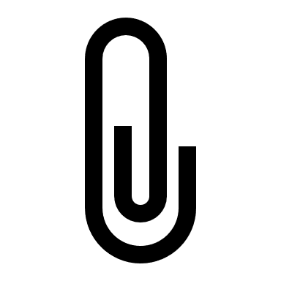 Codifies previously authorized air emissions
Documents Applicable Requirements
Regulations and Monitoring/Testing, Reporting & Recordkeeping (MRRT)
May add Periodic Monitoring (PM) and Compliance Assurance Monitoring (CAM) if required
Requires annual compliance certification
[Speaker Notes: So, an NSR permit is required for new and modified facilities.  Title V is an air permitting program generally specific to major sources. All air emissions are authorized by an NSR permit. A Title V permit codifies previously authorized air emissions and documents all applicable requirements in a single document. Title V does not authorize any air emissions. Applicable requirements include listing all applicable regulations and Monitoring/Testing, Reporting & Recordkeeping (MRRT) requirements under state and federal rules. In addition, Title V permit can also add Periodic Monitoring (PM) and Compliance Assurance Monitoring (CAM) if required. The Title V permit requires the site to submit an annual compliance certification.

The term “major source” refers to the entire site. Any site that emits, or has the potential to emit, any of the following is a major source; and therefore, must obtain a Title V operating permit:
Ten tons per year or more of any single hazardous air pollutant (HAP) or 25 tons per year or more of any combination of HAPs; or
100 tons per year or more of any regulated air pollutant. If the site is located in a serious, severe, or extreme nonattainment area, the thresholds would be less than 100 tons per year of the appropriate criteria pollutant or precursor.

Title V applies to certain non-major sources as well that are listed by EPA under 40 CFR Part 70.3(a).  Details can be found at: https://www.tceq.texas.gov/assets/public/permitting/air/Guidance/Title_V/non_major.pdf]
FOP
Comparison
NSR
What Does a Title V SOP Contain?
Permit Face
Table of Contents
Terms and Conditions
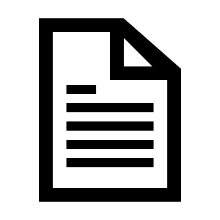 Appendices
Attachments
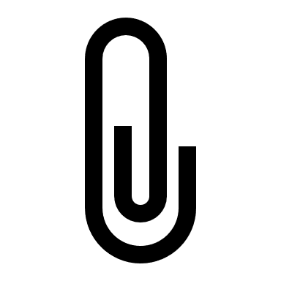 [Speaker Notes: Site operating permits (SOPs) are Title V permits that contain requirements specific to an individual site and thus, receive case-by-case reviews. The permits contain requirements that apply to the site as a whole, as well as requirements that are specific to individual emission units. All Title V SOPs are subject to public notice or public announcement requirements and public may request a public comment hearing. With the public notice there is an affected state review (if the site is within 50 miles of an affected state),and a 45-day Environmental Protection Agency (EPA) review. After SOP is issued there is a public petition (which is a 60-day period after SOP issuance). SOPs must be renewed at least every five years.

SOP Attachments include:
Applicable Requirements Summary
Additional Monitoring Requirements (CAM/PM)
Permit Shield
NSR Authorization References
Compliance Schedule
Alternative Requirement

SOP Appendices include:
Acronym List
Major NSR Summary Table and NSR Permit(s)]
Permit Feature Comparison of FOP and NSR
FOP
Comparison
NSR
Authorizes construction and air emissions?
No
Yes
Evaluates health effects and BACT?
Yes
No
Public notice requirements
Up to 2
1
No
Applies to all point source emissions in TX?
Yes
Can impose additional requirements on sources?
No#
Yes
Yes
Yes*
Issued independently?
Is one permit referenced in another?
Yes
No
Allows contested case hearings?
No
Yes
No
Annual permit compliance certification report?
Yes
# Codifies existing applicable requirements but can add PM/CAM
* NSR permit referenced in FOP must be issued first
[Speaker Notes: Regarding “#” footnote: ‘No’ is a qualified “No” since periodic monitoring (PM) or CAM requirements may be added for emission units above and beyond what is required in the state or federal regulations if these regulations lack sufficient monitoring for demonstrating compliance. 
Regarding “*” footnote: NSR permits that are referenced in the FOP must be issued first before they can be incorporated by reference in the FOP.]
Example: Major Source Threshold Levels
Un-named* Source 
PTE ≥ 100 but < 250 tpy in Attainment Area
Major
Minor
Un-named Source 
PTE ≥ 250 tpy in Attainment Area
Major
Major
Any Source PTE ≥ Threshold for NA Area Designation
Major
Major
* Source not listed in 30 TAC §122.10(13)(C) or 30 TAC § 116.164(a)(1)
[Speaker Notes: An unnamed source is a source that is not listed in 30 TAC 122.10(13)(C) or 30 TAC 116.164(a)(1). Note in this table a source may not be classified as a major for NSR review purpose but site is a major for FOP review purpose. So, what is the difference between a “site” and a “source” – for TV purposes? A site is defined in 30 TAC 122.10(27). The site may include one or more stationary sources that meet certain qualification criteria stated in the definition.  Definition of a “major” source for NSR purpose is found in 40 CFR 70.2, as well as the PSD rules in 40 CFR 51.165. Under NSR permitting, named sources are major at 100 tpy per 30 TAC 116.12(19) and the referenced 40 Code of Federal Regulations (CFR) §51.166(b)(1).

Note that units authorized by NSR but not yet constructed are not required to be included in the PTE calculation.]
Examples
Summary
Interaction
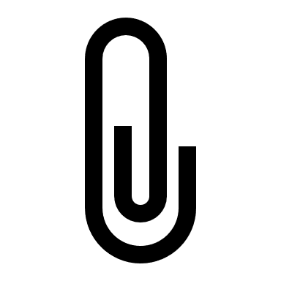 Per §122.10(2), Applicable Requirements in a FOP include applicable NSR and PBR permits.
The NSR and PBR permits are incorporated by reference (IBR) in the FOP to facilitate compliance and enforceability.
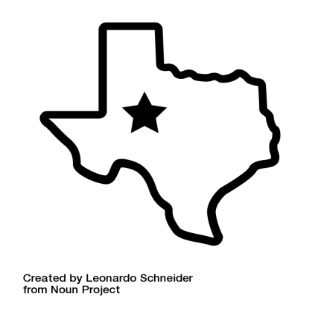 [Speaker Notes: Per 30 TAC Chapter 122, Applicable Requirements in a FOP include all NSR and PBR permits for the permitted sources. Although incorporation by reference (IBR) is not defined as a term in Chapter 122, 122.142 (b)(3) indicates “Each permit for which the executive director has not authorized initiation of public notice by June 3, 2001 shall contain any preconstruction authorization that is applicable to emission units at the site.” All NSR and PBR permits for the permitted sources are incorporated by reference (IBR) in a FOP for documentation purpose and to facilitate compliance and enforceability. 

Image Attribution:
Texas created by  Leonardo Schneider, US, from The Noun Project, https://thenounproject.com/term/texas/97870/]
Examples
Summary
Interaction
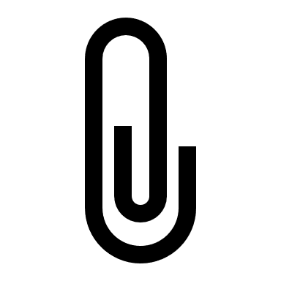 If a major NSR site has a PSD/NA permit, then FOP must include:
Major NSR Summary Table; and 
Copy of the PSD/NA NSR permit.
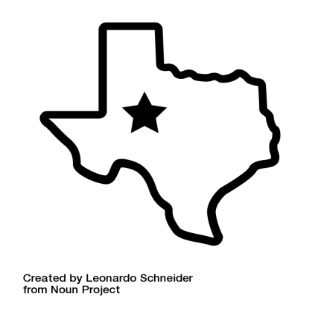 Interaction: PSD and NA
[Speaker Notes: If a site is Major for NSR and has a PSD/NA permit, FOP includes a Major NSR Summary Table and a copy of the PSD/NA NSR permit that is incorporated by reference (IBR).

Image Attribution:
Texas created by  Leonardo Schneider, US, from The Noun Project, https://thenounproject.com/term/texas/97870/]
Example: New Source Review Authorization References in FOP
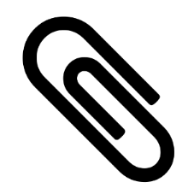 [Speaker Notes: Example: New Source Review Authorization References

Shown here is a copy of a page in the FOP permit which references all NSR permits for all units included in the FOP.]
Example: 
New Source Review Authorization References by Emission Unit in FOP
Example: New Source Review Authorization References by Emission Unit in FOP
[Speaker Notes: Example:  NSR Authorization References by Emission Unit
This slide shows how New Source Review Authorization References by Emission Unit are listed in the FOP.]
Examples
Summary
Interaction
Title V and what is incorporated
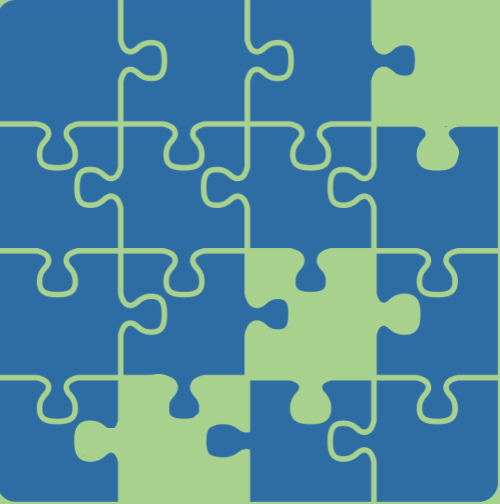 # Incorporated by Reference
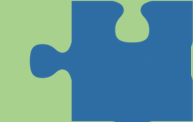 SP#*
MACT*
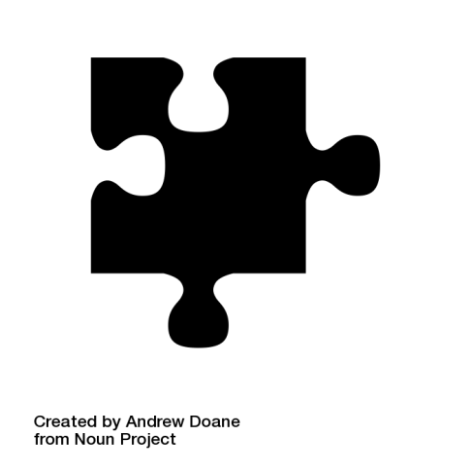 Title V Permit
NSPS*
PM/CAM*
NSR#*
SIP*
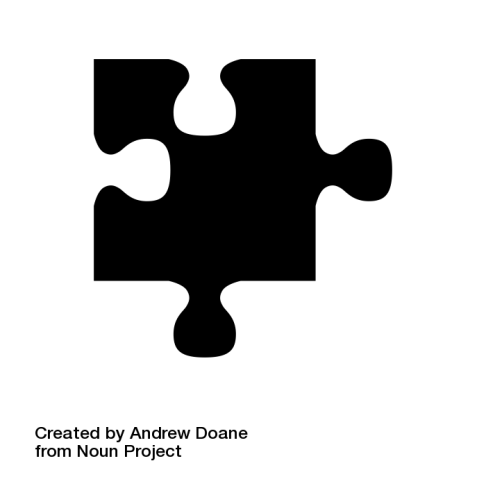 * Applicable Requirements
PBR#*
NESHAPS*
[Speaker Notes: In this slide FOP is depicted as a jig-saw puzzle that has multiple components that can work independently but are integrated into a single cohesive permit that documents all applicable requirements for a site. As described earlier, a FOP includes an applicable requirements summary (ARS) table. ARS lists all units that are subject to a regulation and specifically documents all applicable state and federal citations such as SIP, NSPS, NESHAPS and MACT for each operating index and pollutant. ARS also documents MRRT including PM/CAM for each unit. All NSR permits like PBRs, SPs and case-by-case NSR permits are incorporated by reference (IBR) as shown on the earlier slide.

Image Attributes:
Puzzle image can be found at https://thenounproject.com/andydoane/collection/puzzle-pieces/?i=1445716.
Missing Puzzle Piece by Andrew Doane.

Puzzle piece image can be found at https://thenounproject.com/andydoane/collection/puzzle-pieces/?i=663744.
Puzzle Piece by Andrew Doane.]
Examples
Summary
Interaction
Title V and what is incorporated, continued
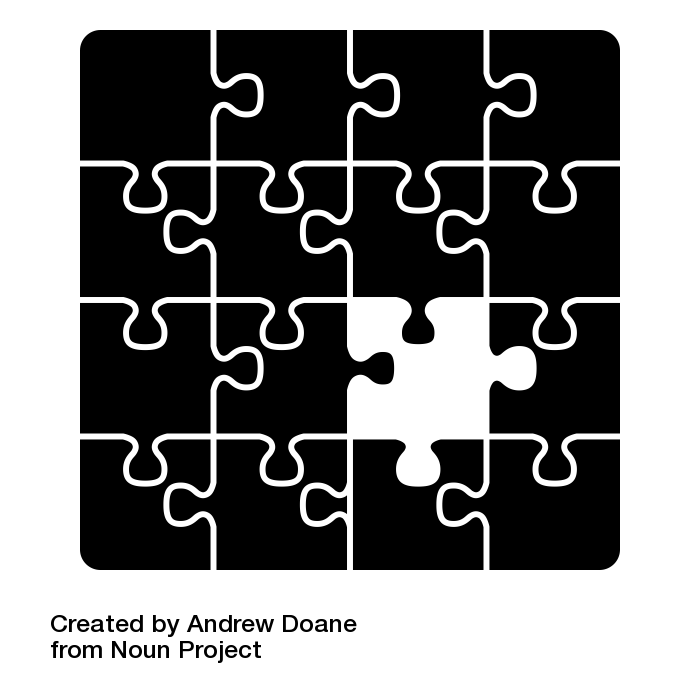 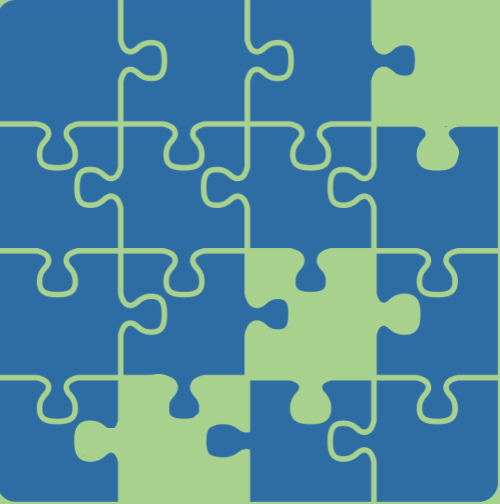 # Incorporated by Reference
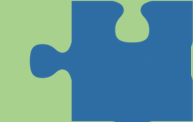 SP#*
SP#*
MACT*
MACT*
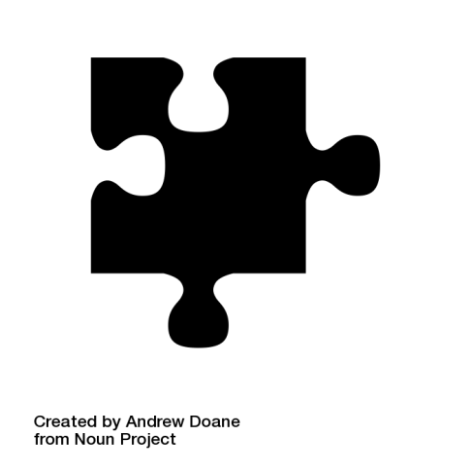 Title V Permit
NSPS*
PM/CAM*
NSPS*
PM/CAM*
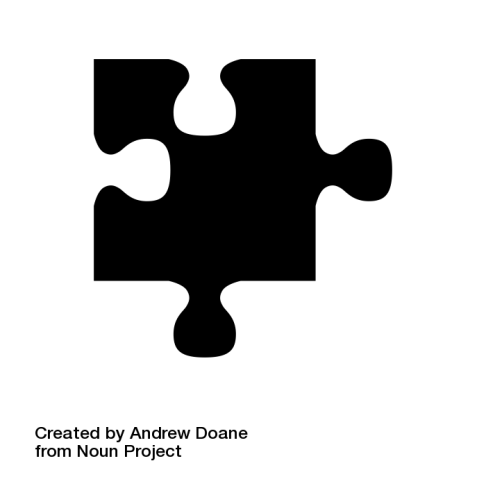 NSR#*
SIP*
SIP*
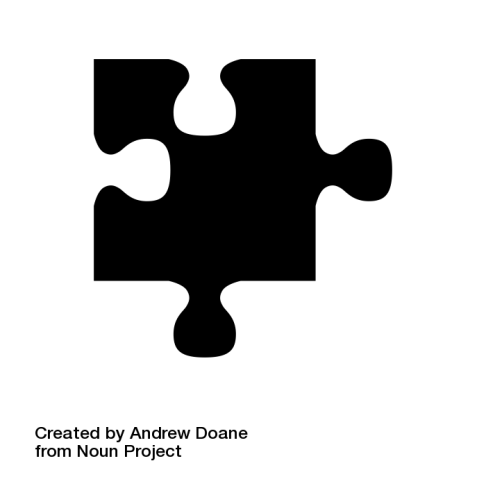 NSR#*
* Applicable Requirements
PBR#*
NESHAPS*
NESHAPS*
PBR#*
[Speaker Notes: A solved jigsaw puzzle illustrates the fact that FOP is an all-inclusive single operating permit that consolidates all applicable state and federal regulations including all NSR permits into one document.
 
Image Attributes:
Puzzle image can be found at https://thenounproject.com/andydoane/collection/puzzle-pieces/?i=1445716.
Missing Puzzle Piece by Andrew Doane.

Puzzle piece image can be found at https://thenounproject.com/andydoane/collection/puzzle-pieces/?i=663744.
Puzzle Piece by Andrew Doane.]
MRRT requirements
Examples
Summary
Interaction
MRRT type requirements under Title V may also be included in NSR permits
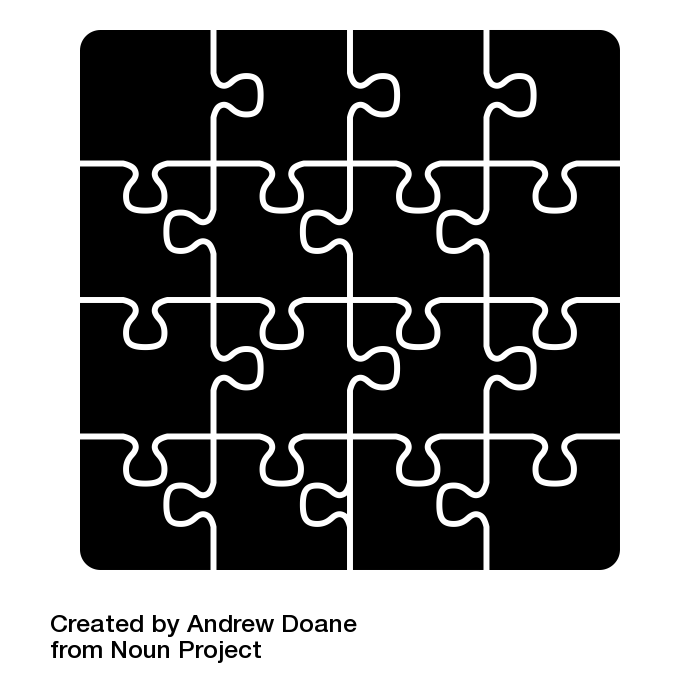 CAM
TESTING
REPORTING
RECORDKEEPING
PM
[Speaker Notes: NSR requirements that are similar to the requirements found in the FOP may include, Monitoring, Testing, Reporting, and Recordkeeping (MRRT). MRRT may also include adding CAM and PM monitoring to demonstrate compliance with the special terms and MAERT limits listed in the NSR permit and the NSR requirements may be different from similar requirements codified in the FOP for other (non-NSR) applicable requirements.

Image Attributes
Puzzle image can be found at https://thenounproject.com/andydoane/collection/puzzle-pieces/?i=1445716.
Missing Puzzle Piece by Andrew Doane.]
NSR Workbook and Title V
The NSR permit application workbook includes MRRT…
PM/CAM
Monitoring/
Testing
Recordkeeping/
Reporting
[Speaker Notes: As you may be aware that starting in June 1, 2019, all case-by-case NSR permit applications must include a workbook. The NSR permit application workbook has built-in features and includes checks and balances that will identify MRRT type requirements that may be required in your permit to demonstrate compliance with the special terms and MAERT limits listed in the NSR permit. 

NSR requirements that are similar to the requirements found in the FOP include monitoring, testing, reporting, recordkeeping, PM, and CAM requirements.  These requirements are detailed within the NSR permit application workbook and helps to ensure that all of the requirements are addressed. 

Why CAM and PM? CAM and PM may be added to some NSR permits if the permit has insufficient (or no) monitoring, recordkeeping, reporting, or testing to assure compliance with standards and proper operation of the control devices, including work practice standards, emission limitations, control requirements, and representations in application. Important aspects of monitoring include parameters, frequency, averaging time, deviation threshold, QA/QC, and recordkeeping.  CAM and PM that may be added to demonstrate compliance with NSR permit requirements must be included in the NSR permit. A FOP will include it’s own CAM and PM requirement that are independent on the CAM and PM included in the NSR permit.

PM Ask yourself the following questions:  Does the rule contain sufficient monitoring?  Does it have a sufficient monitoring frequency?  If you answered ‘No’ at least once, you will need PM requirements.
CAM  Emissions Limit + Control Device + Pre-control ≥ Major    CAM applies!

Although NSR is incorporated by reference in Title V, CAM and PM for NSR requirements must be included in the NSR permit.  The boilerplate language is designed to satisfy both CAM and PM, although permit specific language may be needed.]
Major NSR Summary Table in FOP
Source Name
Emission Rates
Air Contaminant Name
EPN
MRRT Requirements Referencing NSR Special Conditions
MAERT
[Speaker Notes: Title V – Major NSR Summary Table

Shown here is a Major NSR Summary Table in a FOP that is required for sites which have a NA/PSD permit.  The table summarizes emission rates, monitoring, recordkeeping, reporting, and testing (MRRT) requirements referenced in the NSR special conditions for each emission point and each pollutant listed in the NA/PSD permit. 
 
The table is constructed by including the Maximum Allowable Emission Rate Table (MAERT) of the NSR Permit with Emission Point Number (EPN), Source Name, Air Contaminant Name, Maximum Allowable Emission Rates (in both lb/hour and tpy) as starting point and then adding MRRT requirements which are referenced in the Special Conditions of the NSR Permit for each EPN.

Includes the following information which is located on the Maximum Allowable Emission Rate Table (MAERT) of the NSR Permit:
Emission Point Number (EPN)
Source Name
Air Contaminant Name
Maximum Allowable Emission Rates (in both lb/hour and tpy)

Also includes monitoring, testing, recordkeeping, and reporting requirements which are referenced in the Special Conditions of the NSR Permit.]
FOP and NSR Project Terminology
FOP and NSR Project Terminology
Initial permit issuance
Initial
Initial
Notification
Admin. Revision
Minor Revision
Significant Revision
Alteration
Amendment
Changes to Qualified Facilities
Changes/
Modifications
Renewal
Renewal Certification
Renewal
Permit renewal
Expedited actions
Expedited
Expedited
[Speaker Notes: NSR and FOP Project Terminology:

Before we get into the examples, there are some minor differences in NSR and FOP Project Terminology that you may need to get familiar. For FOP projects, changes and modifications at the site are typically processed as various revision types – administrative, minor and significant depending on the type of change. A notification project does not change the FOP but documents the off-permit change at the site. For NSR projects changes and modifications at the site are typically processed as alteration or amendment projects.

FOP
Initial
Notification
Administrative: Correct typographical errors, identifies/updates administrative information like name, address, or phone number. Can also be an increase in the monitoring frequency. The common practice is to submit multiple Administrative revisions at once. 30 TAC §122.211 can be found at http://texreg.sos.state.tx.us/public/readtac$ext.TacPage?sl=R&app=9&p_dir=&p_rloc=&p_tloc=&p_ploc=&pg=1&p_tac=&ti=30&pt=1&ch=122&rl=211. 
 
Minor: Updates to applicable requirements that are either unit specific or site-wide, add or remove units, remove a PBR or NSR authorization, update NSR authorizations due to permitting actions (excluding PSD/NNSR), remove permit shields. 30 TAC §122.215 can be found at http://texreg.sos.state.tx.us/public/readtac$ext.TacPage?sl=R&app=9&p_dir=&p_rloc=&p_tloc=&p_ploc=&pg=1&p_tac=&ti=30&pt=1&ch=122&rl=215. 
 
Significant: Updates to PSD/NNSR permits due to permit modification, additions or changes to permit shields, significant changes to monitoring requirements or relaxation of reporting/recordkeeping requirements, compliance plan changes or additions. 30 TAC §122.219 can be found at http://texreg.sos.state.tx.us/public/readtac$ext.TacPage?sl=R&app=9&p_dir=&p_rloc=&p_tloc=&p_ploc=&pg=1&p_tac=&ti=30&pt=1&ch=122&rl=219.
Expedited

NSR
Initial
Alteration - addressed in 30 TAC §116.116(c); requested if there is a change from a representation in an application, general condition, or special condition in a permit that does not cause: change in the method of control of emissions; change in the character of emissions; or increase in actual or allowable emissions; requires just a letter of the request and any supporting technical information to APD for approval. 
Amendment - addressed in 30 TAC §116.116(b); can be requested when proposed modifications to a permitted facility do not meet a PBR or SP.  Required when the modification will cause change in the method of control of emissions; change in the character of emissions; or increase in actual or allowable emissions; submit Form PI-1 and supplemental information; approval is required before any changes can occur; address any PBRs or SPs being incorporated.
Changes to Qualified Facilities – SB1126
Renewal - renewal requirements addressed in 30 TAC §116, Subchapter D; compliance history review conducted on both the site and company prior to issuance of renewal; permits are issued in 10-year cycles.  At non-federal sources, permits may contain a provision requiring renewal between five and ten years [30 TAC §116.315(d)(3)]
Renewal Certification - an abbreviated review option is available. The permit must not require adjustments to the conditions or Maximum Allowable Emission Rates Table (MAERT) (i.e., no corrections to emission estimates or factors). If required, CAM must already be in place. The renewal must meet other criteria as identified in Section VII (Renewal Certification Option) of the Form PI-1R.
Expedited - Additional TCEQ resources are used to process the above permit actions.]
Changes to Permits (Site is a Minor NSR source)
Change in process, operation, control, equipment or regulation
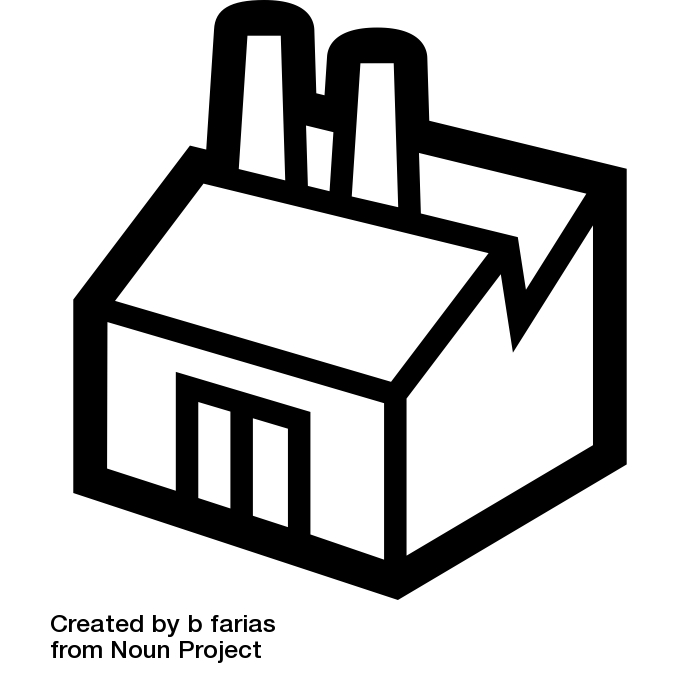 FOP Change
Administrative, minor, or significant change
NSR alteration or amendment issued?
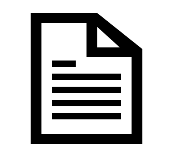 NSR Permit Change
Alteration, amendment, or major source?
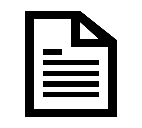 [Speaker Notes: Changes to Permits

After initial permit issuance, proposed changes at a minor NSR site or changes in applicable requirements may result in the need to authorize the change by an NSR permit alteration or amendment and subsequently revise the Title V permit. Changes at a site may include:
addition or removal of emission sources (resulting from a NSR Permit alteration or amendment);
operational changes; or
changes to existing monitoring, reporting, recordkeeping, and testing requirements identified in the permit.

Note that these changes must be already authorized under an issued NSR Permit alteration or amendment before construction can begin.

Once the NSR permit changes have been made and permit is issued, FOP changes may be made through an administrative, minor or significant revision application based on the type of change. If the NSR permit is still pending the site may not go to public notice or announcement until the NSR permit is issued.

The applicable requirements may need to be changed due to one or more of the following reasons:
promulgation of new state or federal regulations;
changes to existing regulations codified in the permit;
new NSR authorizations; or
changes (alterations, amendments, modifications, etc.) to existing NSR authorizations.]
Changes to Permits (Site has a PSD/NA permit)
Change in process, operation, control, equipment or regulation
FOP Change
Administrative, minor, or significant change
NSR alteration or amendment or PSD/NA revised version issued?
Changes to Major NSR Summary Table?
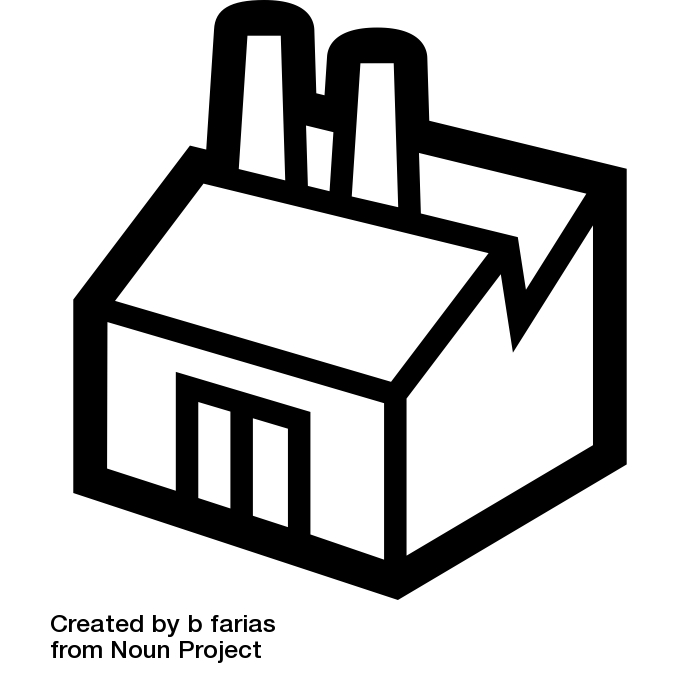 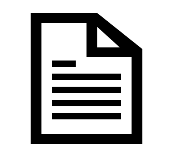 NSR Permit Change
Alteration, amendment, or major modification
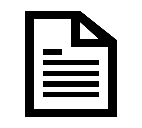 [Speaker Notes: Changes to Permits

After initial permit issuance, proposed changes at a major NSR site or changes in applicable requirements may result in the need to authorize the change by an NSR permit alteration or amendment or major modification and subsequently revise the Title V permit. Note that these changes must be already authorized under an issued NSR Permit alteration or amendment or major modification before construction can begin. Changes at a site may include:
addition or removal of emission sources (resulting from a NSR Permit alteration or amendment);
operational changes; or
changes to existing monitoring, reporting, recordkeeping, and testing requirements identified in the permit.

Once the NSR permit changes have been made and permit is issued, FOP changes may be made through an administrative, minor or significant revision application. The FOP changes may include changes to the Major NSR Summary Table. If the NSR permit is still pending the site may not go to public notice or announcement until the NSR permit is issued.

The applicable requirements may need to be changed due to one or more of the following reasons:
promulgation of new state or federal regulations;
changes to existing regulations codified in the permit;
new NSR authorizations; or
changes (alterations, amendments, modifications, etc.) to existing NSR authorizations.]
Changes to Permits (Site has a PSD/NA permit)
EPA or 
Public Comments Asserting FOP Deficiency
Potential FOP Change
Improved monitoring
Improved demonstration of compliance
Changes to NSR Permit?
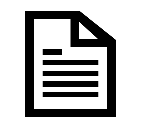 NSR Permit Change
Alteration or amendment to address potential NSR deficiency
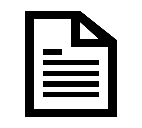 [Speaker Notes: Changes to Permits: For site has a PSD/NA permit

As shown on earlier slides, changes in NSR permit usually trigger a change in the FOP. However, in some cases, changes to FOP may cause changes in the NSR permit. For example, a FOP permit may receive comments from EPA or public during the comment period asserting FOP or NSR permit deficiency exists in certain aspects of the permit such as monitoring and demonstration of compliance with applicable requirements. TCEQ may conduct a technical and legal analysis of the comments and assertions and may determine that the FOP may need to be changed to improve monitoring and demonstration of compliance with applicable requirements. If the improvements affect the NSR permit then NSR permit changes must be made by applicant to the NSR permit.]
Example: New Source Review Authorization References in FOP
Example: New Source Review Authorization References in Title V
New Revision Date
New Revision Date
[Speaker Notes: Example
As a minimum, change to FOP that is triggered by a change to the NSR permit may simply involve changing the issuance date of the NSR permit alternation or amendment or modification permit.]
Examples
Examples
Summary
Interaction
Major NSR Site
Minor NSR Site
New Site
Modification to PSD/NA permit
PBR authorization
Alteration or amendment
How do NSR permit actions affect FOP?
How do FOP actions affect NSR?
[Speaker Notes: In the next several slides, we will describe various types of changes that a site may undergo and discuss the impact of these changes on NSR and FOP permits. The 3 types of sites considered are: new site that is authorized by a PBR, a minor NSR site and a major NSR site. In the examples, we will also look at how an NSR permit action affects the FOP and vice versa.]
Example: New Site – Attainment Area
PBR 106.512 (Registered Y/Certified N)
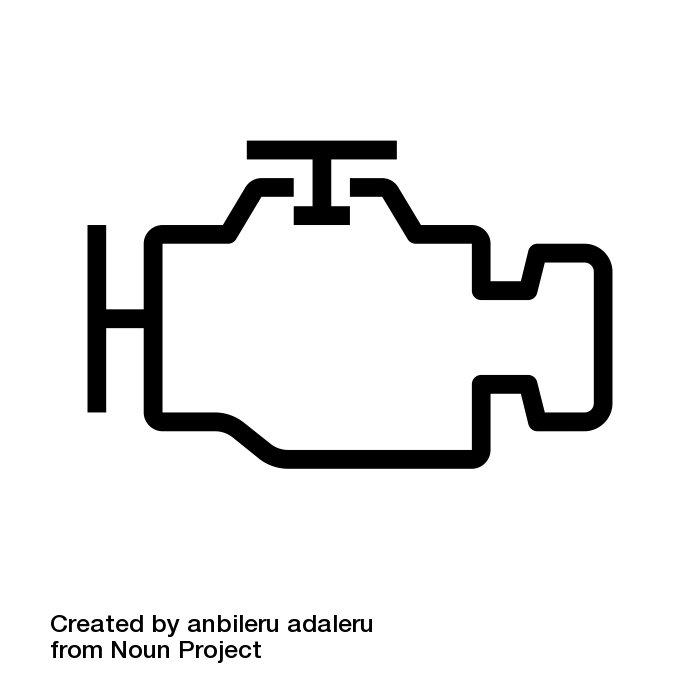 Actual NOX = 50 tpy
Based on available info,
is site subject to TV? (T/F)
ENGINE
> 240 HP
T
[Speaker Notes: Example:  New Site – Attainment Area
In this example, we have a new engine unit located at a new site located in an attainment area. Engine has a HP rating > 240. It is authorized under PBR 106.512, which was registered by the applicant but applicant did not certify the PBR. Actual NOx emissions at the site were 50 tpy based on test data. Note that operating speed and hours of operation for this source is not known.  Based on the available info is the site subject to TV permit requirements? True or False. Answer is True since the applicant did not certify emission levels for NOx or any other pollutant, the default emission limits for all PBRs is defined in 30 TAC 106.4. Thus, PTE for the unit is 250 tpy NOx. The site is therefore a major source under 30 TAC 122 and requires a FOP.

Image Attribution: 
Engine by anbileru adaleru from the Noun Project https://thenounproject.com/search/?q=engine&i=780259]
Example: New Site – Attainment Area
Impact on NSR and FOP Permitting
NSR – No impact under Chapter §116 
Applicant may consider submitting PI-7-CERT or APD-CERT form to certify PTE of NOx emission sources is < 100 tpy to avoid FOP trigger; or
Submit initial application for a FOP
[Speaker Notes: Since the unit was authorized under PBR 106.512, there is no impact on NSR permitting under 30 TAC 116. Applicant may consider submitting PI-7-CERT or APD-CERT to certify PTE of NOx emission sources is <100 tpy to avoid FOP trigger. If no PI-7-CERT can be submitted to certify NOx emission levels are below 100 tpy then the applicant must submit initial application for a FOP.]
Example: New Site – Attainment Area
Example: New Site – Attainment Area, when to submit an application
When to Submit an Application
NSR – before construction begins; construction cannot occur until the permit is issued
FOP – before operation begins
[Speaker Notes: When to submit an application? For NSR permit – before construction begins; construction cannot occur until the permit is issued and for FOP permit – before operation begins.]
Example: Minor NSR Site Un-named Source - Attainment Area - NOT Previously Subject to TV
Throughput increase
NOX increased from 50 tpy to 100 tpy
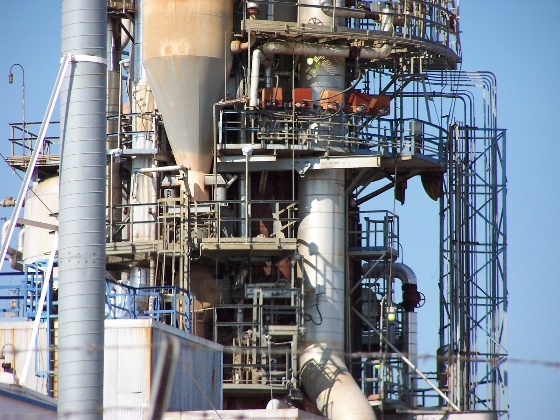 F
Subject to PSD review? (T/F)
T
Subject to TV? (T/F)
[Speaker Notes: Example: Minor NSR Site (Un-named source located in an attainment area and not previously subject to Title V

In this example, we have a minor NSR site with an un-named source located in an attainment area. The site was not previously subject to a TV permit. Due to increased production and process changes NOx emission for a unit increased from 50 tpy to 100 tpy. Is the NSR amendment project subject to PSD review? True or False. False because source with PTE = 100 tpy is not a major NSR source in an attainment area. Is the site subject to a TV permit? True or False. True because source with PTE = 100 tpy is a major source under 30 TAC 122.

Image Attribution:
https://www.freeimages.com/photo/refinery-row-2-1545671]
Example: Minor NSR Site Un-named Source - Attainment Area - NOT Previously Subject to TV
Impact on NSR and FOP Permitting
NSR – File an amendment to revise NSR
Not a major modification
Submit initial application for a FOP
Example: Minor NSR Site Un-named Source - Attainment Area - NOT Previously Subject to TV, Impact on NSR and FOP Permitting
[Speaker Notes: How does this change affect NSR and TV permitting actions?
NSR – File an amendment to revise NSR.
Not a major modification since site is a minor source.
Site must submit initial application for a FOP.]
Example: Minor NSR Site Un-named Source - Attainment Area - NOT Previously Subject to TV
When to Submit an Application
NSR – before construction begins; construction cannot occur until the permit is issued
FOP – before operation begins
[Speaker Notes: When to submit an application? For NSR permit – before construction begins; construction cannot occur until the permit is issued and for FOP permit – before operation begins.]
Example: Minor NSR Site Un-named Source - Attainment Area - Subject to TV
Throughput increase
NOX increased from 50 tpy to 100 tpy
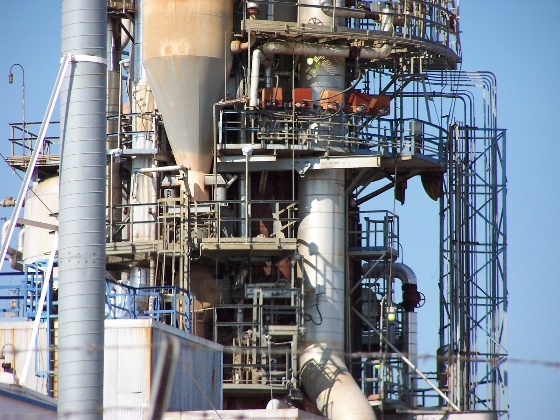 Y
Update NSR and FOP? (Y/N)
Type of FOP revision? Admin./Minor/Significant?
Minor
[Speaker Notes: Minor NSR Site (un-named source in an attainment area and previously subject to Title V)

In this example, we have a minor NSR site with an un-named source located in an attainment area. The site is subject to a TV permit. Due to increased production and process changes NOx emission for a unit increased from 50 tpy to 100 tpy. Does the applicant need to submit an NSR and FOP application to revise their permits? Yes or No. Answer is Yes since NSR amendment must be approved before construction can begin. What type of FOP revision project is required to be submitted? Admin./Minor/Significant? Answer is Minor revision project since it meets the qualification criteria under 30 TAC §122.215.

Image Attribution:
https://www.freeimages.com/photo/refinery-row-2-1545671]
Example: Minor NSR Site Un-named Source - Attainment Area - Subject to TV
Impact on NSR and FOP Permitting
NSR – File an amendment to revise NSR
Not a major modification
FOP – Submit a FOP minor revision application upon issuance of NSR amendment
Example: Minor NSR Site Un-named Source - Attainment Area - Subject to TV, Impact on NSR and FOP Permitting
[Speaker Notes: How does this change affect NSR and TV permitting actions?
NSR – File an amendment to revise NSR.
Not a major modification since site is a minor source.
Site must submit a FOP minor revision application upon issuance of NSR amendment.]
Example: New Source Review Authorization References in FOP
Example: NSR Authorization References in Title V
New Revision Date
[Speaker Notes: Example: NSR Authorization References
The FOP minor revision project may be as simple as revising the issuance date of the NSR permit.]
Example: New Source Review Authorization References
When to Submit an Application
NSR – before construction begins; construction cannot occur until the permit is issued.
FOP – before operation begins; can operate the unit before FOP is issued
Example: New Source Review Authorization ReferencesWhen to Submit an Application
[Speaker Notes: When to submit an application? For NSR permit – before construction begins; construction cannot occur until the permit is issued. For FOP – before operation begins. However, site can operate the unit before FOP is issued.]
Example: Minor NSR Site HGB/DFW Area – Site was NOT Subject to TV
Throughput increase
NOX increased from 45 tpy to 150 tpy
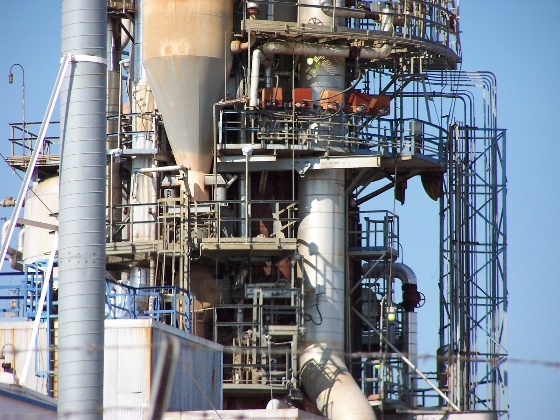 T
Subject to PSD/NA review? (T/F)
T
Subject to TV? (T/F)
[Speaker Notes: Minor NSR Site (HGB/DFW area, previously not subject to Title V)

In this example, we have a minor NSR site located in a non-attainment area (HGB/DFW). The site was not previously subject to a TV permit. Due to increased production and process changes NOx emission for a unit increased from 45 tpy to 150 tpy. Is the NSR amendment project subject to NA review? True or False. True because source with PTE = 150 tpy is a major NSR source in the NA area per current moderate classification. Is the site subject to a TV permit? True or False. True because source with PTE = 100 tpy is a major source under 30 TAC 122.

Image Attribution:
https://www.freeimages.com/photo/refinery-row-2-1545671]
Example: Minor NSR Site HGB/DFW Area - Site was NOT Subject to TV
Impact on NSR and FOP Permitting
NSR – File an amendment to revise NSR
Major modification project
Submit NA permit application
Submit initial FOP application upon issuance of NA permit
Include Major NSR Summary Table in FOP
Example: Minor NSR Site HGB/DFW Area - Site was NOT Subject to TV,Impact on NSR and FOP Permitting
[Speaker Notes: How does this change affect NSR and TV permitting actions?
NSR – File an amendment to revise NSR.
Project is considered as a major modification since source is a major source in NA area per current threshold levels.
Site must submit an initial FOP application upon issuance of NSR NA permit.
FOP initial application must include a Major NSR Summary Table for the NA permit.]
Example: Minor NSR Site HGB/DFW Area - NOT Previously Subject to TV
When to Submit an Application
NSR – before construction begins; construction cannot occur until the permit is issued.
FOP – upon issuance of the NSR NA permit and before operation begins; can operate the unit before FOP is issued
Example: Minor NSR Site HGB/DFW Area - NOT Previously Subject to TV, When to Submit an Application
[Speaker Notes: When to submit an application? For NSR permit – before construction begins; construction cannot occur until the permit is issued. For FOP – upon issuance of the NSR NA permit and before operation begins. However, site can operate the unit before FOP is issued.]
Example: Major NSR Site Site is Subject to TV
Add new units and throughput increase
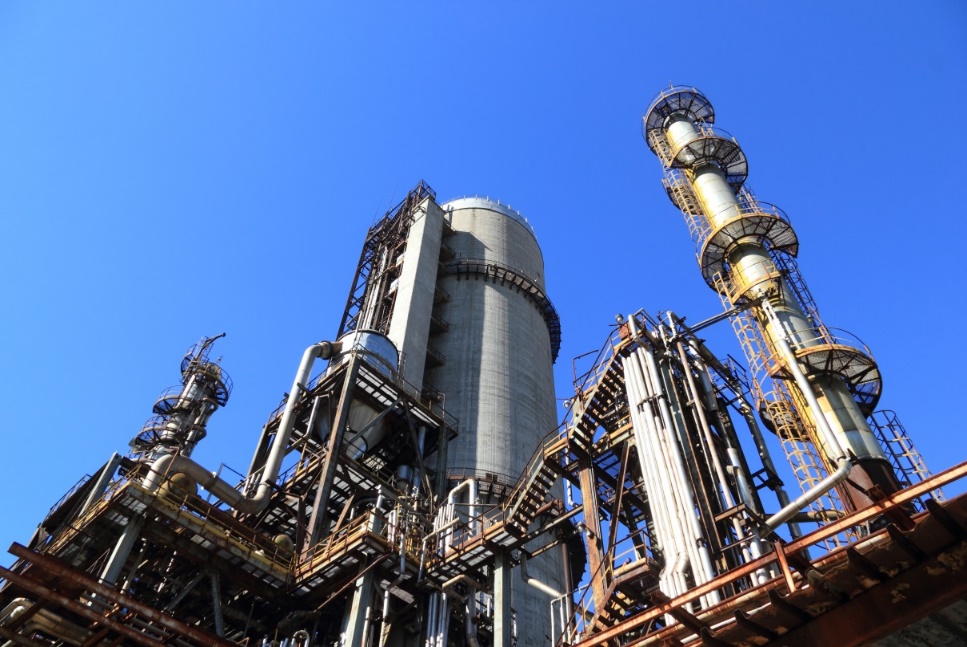 Major modification project
New or Updated NSR/PSD/NA permit version
Significant
Type of FOP revision - Minor/Significant?
[Speaker Notes: Major NSR Site and subject to Title V

In this example, we have a major NSR site that is subject to a TV permit. Due to increased production and process changes applicant submitted an NSR project which is considered a major modification. Applicant has submitted a new federal permit application or is updating a previously issued NSR/PSD/NA permit version.  What type of FOP revision project is required to be submitted? Admin./Minor/Significant? Answer is Significant revision project since the NSR modification is considered as a Title I modification and it meets the qualification criteria under 30 TAC §122.219.

Image Attribution:
Photo 257700.jpeg from Pexels.com]
Example: Major NSR Site Site is Subject to TV
Impact on NSR Permitting
NSR – File an amendment to revise NSR
Major modification project
Submit NA application
Revise version number of NA permit
[Speaker Notes: How does this change affect NSR permitting actions?
NSR – File an amendment to revise NSR
Major modification Project
Submit NA application
Revise version number of NA permit if site has a NA permit]
Example: Major NSR Site Site is Subject to TV
Impact on FOP Permitting
FOP - Submit a FOP significant revision application
Revise or add Major NSR Summary Table in FOP
Revise or add version number of NSR/PSD/NA permit in FOP table
[Speaker Notes: How does this change affect FOP permitting actions?
Submit a FOP significant revision application
Revise or add Major NSR Summary Table in FOP
Revise or add version number of NSR/PSD/NA permit in FOP table]
Example: Major NSR Site Site is Subject to TV
When to Submit an Application
NSR – before construction begins; construction cannot occur until the permit is issued.
FOP – before operation begins
No TV authorization to operate unit until FOP is issued
No public notice until NSR NA permit is issued
Example: Major NSR Site Site is Subject to TV, When to Submit an Application
[Speaker Notes: When to submit an application? For NSR permit – before construction begins; construction cannot occur until the permit is issued. For FOP – upon issuance of the NSR NA permit and before operation begins. No TV authorization to operate the unit until FOP is issued. FOP cannot go to public notice till NSR NA permit is issued.]
Example: Major NSR Site Site is Subject to TV
Example: Major NSR Site, Site is Subject to Title V, Minor Modification Project
Add new units and throughput increase
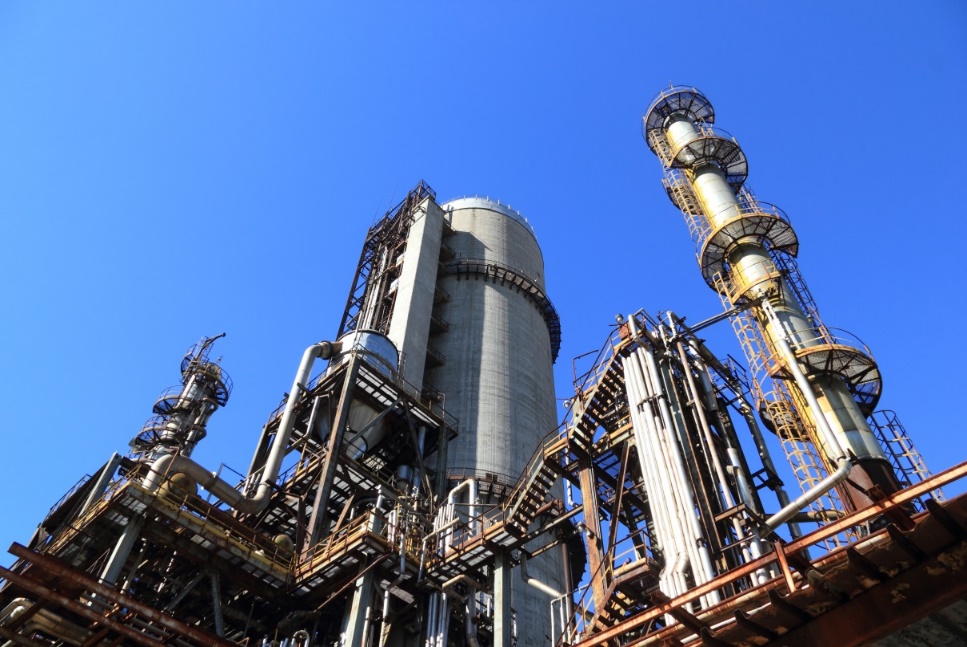 Minor modification project
Update NSR/PSD/NA permit
Minor
Type of FOP revision - Minor/Significant?
[Speaker Notes: Major NSR Site and subject to Title V

In this example, we have a major NSR site that is subject to a TV permit. Due to increased production and process changes applicant submitted an amendment NSR project which is not considered as a major modification. There is no change to the previously issued NSR/PSD/NA permit version.  What type of FOP revision project is required to be submitted? Admin./Minor/Significant? Answer is Minor revision project since the NSR modification is not considered as a Title I modification and it meets the qualification criteria under 30 TAC §122.215.

Image Attribution:
Photo 257700.jpeg from Pexels.com]
Example: Major NSR Site Site is Subject to TV
Impact on NSR/PSD/NA Permit
NSR – File an amendment to revise NSR
Revise Special Conditions
Revise MAERT
No change in NSR/PSD/NA permit version
[Speaker Notes: How does this change affect NSR permitting actions?
NSR – File an amendment to revise NSR special conditions and MAERT as applicable
No a major modification project and no change in NSR/PSD/NA permit version number]
Example: Major NSR Site Site is Subject to TV
Example: Major NSR Site, Site is subject to Title V, Impact on FOP Permitting due to NSR Action
Impact on FOP Permitting due to NSR Action
FOP - Submit a FOP minor revision application upon issuance of NSR /PSD/NA amendment
Revise Major NSR Summary Table in FOP
Revise or add issuance date of NSR/PSD/NA permit in FOP table
[Speaker Notes: How does this change affect FOP permitting actions due to NSR permit changes?
Submit a FOP minor revision application upon issuance of NSR /PSD/NA amendment
Revise Major NSR Summary Table in FOP
Revise NSR/PSD/NA permit reference in FOP table]
Example: Major NSR Site Site is Subject to TV
When to Submit an Application
NSR – before construction begins ; construction cannot occur until the permit is issued
FOP – before operation begins
Example: Major NSR Site Site is Subject to TV, Minor Modification Project, When to Submit an Application
[Speaker Notes: When to submit an application? For NSR permit – before construction begins; construction cannot occur until the permit is issued and for FOP permit – before operation begins.]
Example: Major NSR Site Site is Subject to TV
Example: Major NSR Site, Site is Subject to Title V
FOP Receives EPA or Public Comments
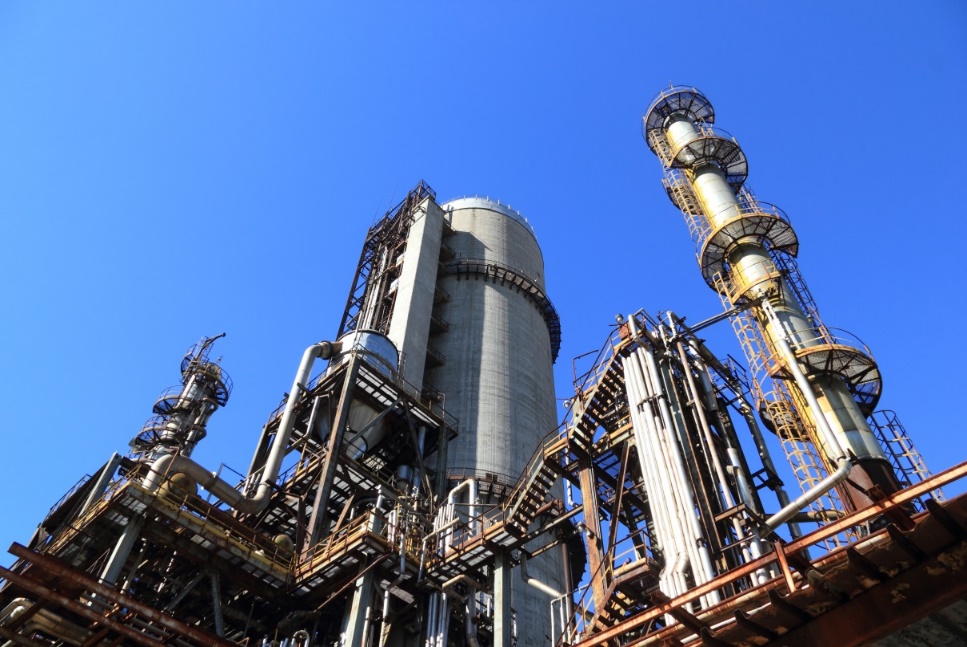 Asserted Deficiencies in NSR/PSD/NA
Asserted Insufficiency in Demonstration of Compliance with Emission Limits
May Require NSR Revision – Alteration/Amendment?
[Speaker Notes: Major NSR Site and subject to Title V

In this example, we have a major NSR site that has a PSD/NA permit and is also subject to a TV permit. During a FOP public notice period, TCEQ receives comments from the EPA or public asserting deficiencies in the NSR permit and hence in the FOP. Specifically, the comment asserts that the NSR permit has insufficient monitoring and does not demonstrate how compliance is achieved with MAERT emission limits. TCEQ may conduct a technical and legal analysis of the comments and assertions and may determine that the applicant may need to submit an NSR permit alteration or an amendment to address the comments.

Image Attribution:
Photo 257700.jpeg from Pexels.com]
Example: Major NSR Site Site is Subject to TV
Changes in NSR/PSD/NA Permit
Revise Special Conditions - including monitoring, testing, recordkeeping and reporting
Addition of PM/CAM requirements to permit
NSR WORKBOOK!
[Speaker Notes: In response to the EPA or public comments, the changes in the NSR/PSD/NA permit may include revising special conditions including monitoring, testing, recordkeeping and reporting (MRRT), and addition of PM/CAM requirements to the NSR permit.  If you can recollect, the NSR workbook contains valuable information about EPN specific MRRT and PM/CAM requirements.]
Example: Major NSR Site Site is Subject to TV
Changes to the FOP
May require minor or significant revision to SOP
Revise Major NSR Summary Table (if needed)
Revise NSR/PSD/NA issuance date
[Speaker Notes: Changes to the FOP 
May require minor or significant revision to SOP
Revise Major NSR Summary Table (if needed)
Revise NSR/PSD/NA issuance date]
Example: Major NSR Site Site is Subject to TV
Example: Major NSR Site, Site is Subject to Title V, when to submit an application
When to Submit an Application
NSR – before construction begins ; construction cannot occur until the permit is issued
FOP – before operation begins
[Speaker Notes: When to submit an application? For NSR permit – before construction begins; construction cannot occur until the permit is issued and for FOP permit – before operation begins.]
Summary
Examples
Summary
Interaction
NSR and Title V – Separately issued permits but need to be synchronized 
Interaction – Change in NSR permit causes a change in the FOP; Public/EPA comment related FOP changes may drive an NSR change
Site/Permit Interaction – Permit revision process
[Speaker Notes: Summary
To summarize the presentation, an NSR permit is required before construction on a facility begins. The purpose of the NSR program is to issue permits for new construction or modification, establishing emission controls and limits based on applicable state and federal rules and a best available control technology (BACT) and impacts review.
 
A Title V permit is required for operation of major sources and certain non-major sources. Title V permits codify all applicable air requirements into one authorization. The Title V permit does not authorize any air emissions. In general, Title V permits prescribe monitoring and recordkeeping for determining compliance with applicable requirements, compliance plans for emission units that are not in compliance with applicable requirements, and requirements for permit holders to certify compliance with the permit annually and report any deviations with the permit semi-annually.
 
NSR and Title V permit are separately issued permits however there is interaction between them. Therefore, they need to be synchronized since NSR permits are incorporated by reference into Title V permit. Changes in the NSR permit triggers a change in the FOP. The FOP change may be processed as an administrative, minor or significant revision. In some cases, FOP changes made due to EPA or public comments may drive a change in the NSR permit.
 
Finally, as your site goes through changes in process, operation, control equipment or regulation it is imperative that your NSR and TV permits should reflect these changes. You should use the permit revision process and submit your revision, alteration or amendment projects in a timely manner to keep your NSR and TV permits current and active.]
Thank You!
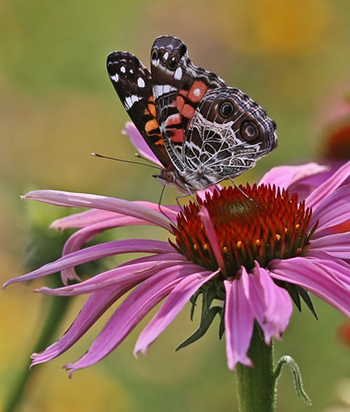 APD Contacts

Ariel Ramirez
Ariel.Ramirez@tceq.texas.gov

Vasant Chaphekar, P.E.
Vasant.Chaphekar@tceq.texas.gov 

General
airperm@tceq.texas.gov
(512) 239 -1250
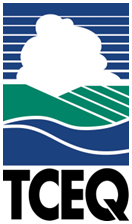 [Speaker Notes: Contacts

Ariel Ramirez
Ariel.Ramirez@tceq.texas.gov
(512) 239-4935
Vasant Chaphekar, P.E.
Vasant.Chaphekar@tceq.texas.gov
(512) 239-1341
General Air Permitting Contact
airperm@tceq.texas.gov 
(512) 239-1250

Image Attribution: https://tpwd.texas.gov/newsletters/eye-on-nature/2015fall/page2.phtml]